Reforma ou revolução?
Proposta de abordagem no âmbito da crítica marxista às questões de identidade.
Pergunta proposta para reflexão:
Com base nas discussões feitas em torno do livro “Os conceitos essenciais do materialismo histórico-dialético”, de Marta Harnecker, você poderia dar um exemplo de prática que, embora se apresente como revolucionária, apenas serve para reforçar o mesmo estado das coisas? Qual foi o parâmetro que você usou para chegar a esta conclusão?
Respostas escolhidas para orientar nossa reflexão
“[Atuações partidárias] que não identificavam as discussões de raça, gênero e sexualidade como relevantes na análise estrutural do modo de produção capitalista. Reduziam a opressão do capital tão somente à questão de classe sem distinguir entre gênero, raça e sexualidade. Penso que isso não seja revolucionário na medida em que uma análise marxista da sociedade deve contemplar também a exploração do trabalho das mulheres, negros e negras e LGBT que ocupam os postos de trabalho em geral mais precarizados e, por isso, são sujeitos extremamente relevantes na transformação social. Sem essa consciência, poder-se-ia viver num modo de produção socialista, mas isso não significaria o fim da exploração desses grupos sociais. Por exemplo, pode-se imaginar a socialização dos meios de produção sem, no entanto, cessar-se a exploração do trabalho reprodutivo da mulher” (Renan Pasin).
“A luta feminista sempre se posicionou contra os padrões de beleza impostos e a representação massiva de estereótipos europeizados na mídia, por exemplo. Como o movimento feminista vem ganhando força e projeção pelo mérito da dedicação das próprias feministas, existe a sociometabolização de alguns conceitos e problematizações. Por exemplo, uma jogada do capital em utilizar e contratar modelos ‘plus size’. Ou seja, sempre foi problematizado o padrão anoréxico das passarelas por uma questão de opressão e saúde pública (na medida em que a mídia incentiva distúrbios alimentares), mas o capital parece fazer ‘uma concessão’ ao utilizar modelos menos magras, vende essa atitude como revolucionária para vender mais. Frases como ‘mulher de atitude’, ‘seja rebelde’, ‘você pode’, ‘você é poderosa’ usando modelos teoricamente fora do padrão magro e europeizado de beleza, ao invés de, revolucionariamente, servirem para a revolução feminista, acabam por serem úteis ao capital; o que, no fim, resulta em continuação da opressão, com ganho de mercado para o capital. O parâmetro que eu usei foi perceber que o mercado tem incorporado algumas pautas feministas” (Lia Segre).
“A expansão do direito penal simbólico em prol das minorias (...). Há certos parâmetros que conduzem a essa conclusão, principalmente se feitas as perguntas corretas: por que certas pessoas são criminalizadas e outras não? Quem são os responsáveis pela criminalização? Para que serve a criminalização? Se compreendida a criminalização (tanto na sua fase legislativa (...) quanto na fase de ‘aplicação’), logicamente se percebe a seletividade estrutural do sistema penal, que é promovido por certas agências de controle. (...) Há uma desproporcional proteção a certos valores (propriedade) em detrimento de outros. Quando à serventia do sistema penal, apenas uma abordagem materialista, histórica e dialética foi capaz (com o advento da chamada criminologia crítica (...)) de apresentar a prisão como a contenção da mão-de-obra excluída do mercado de trabalho (...). O ponto central, portanto, é questionar como o sistema penal, criminalizando problemas reais e estruturais será capaz de resolvê-los, já que há uma ‘falha’ em sua própria existência: ele prende majoritariamente e massivamente a mesma clientela. Com o advento da tutela penal, nem o acusado e nem a vítima são vistos como pessoas, pois o que está em jogo é o monopólio do poder punitivo estatal” (Laís Hayashi).
Uma falha na noção de trabalho/produção como referencial metodológico é sua incapacidade de explicar diversas outras oposições de grupos de indivíduos e suas relações de opressão, violência e preconceito. A sociedade brasileira, na última década, tem apresentado diversas demandas de grupos que alegam sofrer uma pressão geral e constante. Esses grupos vão desde LGBT, deficientes físicos, gordos, imigrantes até mulheres e negros. A ideia de que o trabalho/produção, e consequentemente e seu lugar no mundo do trabalho, sua classe e sua oposição a outra classe é incapaz de explicar a violência existente entre outros binômios, como brancos e negros. Violência que se dá, muitas vezes, dentro de uma mesma classe” (Bruno Gabriel).
Alguns pressupostos
O aporte teórico necessário para compreendermos a ideologia em seu caráter materialista (despersonificar as questões para combater o individualismo metodológico)
Sobre a reprodução das condições de produção
“Presumindo-se que toda formação social surja de um modo de produção dominante, podemos dizer que o processo de produção põe em movimento as forças produtivas existentes em e sob a vigência de relações de produção definidas.
Daí decorre que, para existir, toda formação social, ao mesmo tempo que produz, e para produzir, tem que reproduzir as condições de sua produção. Portanto, tem que reproduzir:
As forças produtivas (dentre elas, força de trabalho)
As relações de produção existentes” (ALTHUSSER, p. 105, grifo nosso)
Como é assegurada a reprodução da força de trabalho?
“Ela é assegurada em se fornecendo à força de trabalho os meios materiais para sua reprodução: através dos salários. [...]
[...] os salários representam apenas a parcela do valor produzido pelo dispêndio da força de trabalho indispensável a sua reprodução: ou seja, indispensável à recomposição da força de trabalho”. (ALTHUSSER, p. 107, grifo nosso)

 “valor” do salário = Moradia, alimentação vestuário, etc. + criação e educação dos filhos em quem o proletariado se reproduz como força de trabalho (Cf. p. 107)
“Lembremos de que essa quantidade de valor (o salário) necessária à reprodução da força de trabalho não é determinada apenas pelas necessidades de um “biológico” salário mínimo garantido [...], mas pelas necessidades de um mínimo histórico (Marx observou que os trabalhadores ingleses precisam de cerveja, enquanto os proletários franceses precisam de vinho) – isto é, historicamente variável” (ALTHUSSER, p. 107, grifo nosso) 

 Salário = necessidades reconhecidas pelos capitalistas (“biológicas”) + necessidades históricas impostas pela luta de classes

“O desenvolvimento das forças produtivas e o tipo de unidade historicamente constitutiva das forças produtivas, num dado momento, geram o resultado de que a força de trabalho tem que ser (variadamente) qualificada e, portanto, reproduzida como tal. Dito de outra forma: de acordo com os requisitos da divisão técnica e social do trabalho, com seus diferentes “cargos” e “postos” (ALTHUSSER, p. 107-108, grifo nosso)
“Para colocar isso em termos mais científicos, eu diria que a reprodução da força de trabalho requer não apenas uma reprodução de sua qualificação, mas também, ao mesmo tempo, uma reprodução de sua submissão às regras da ordem estabelecida, isto é, uma reprodução de sua submissão `ideologia vigente, para os trabalhadores, e uma reprodução da capacidade de manipular corretamente a ideologia dominante, para os agente da exploração e da repressão, a fim de que eles também assegurem ‘com palavras’ a dominação da classe dominante [...]
Todos os agentes da produção, da exploração e da repressão, para não falar dos ‘profissionais da ideologia’ (Marx), devem, de um modo ou de outro, estar ‘impregnados’ dessa ideologia, a fim de cumprir ‘conscientemente’ suas tarefas”. (ALTHUSSER, p. 108)

“[...] é nas formas e sob as formas da sujeição ideológica que se assegura a reprodução qualificada da força de trabalho” (ALTHUSSER, p. 109).
O marxismo é a única teoria que insiste em mostrar como funciona um aparelho de Estado e que portanto, para se libertar, é preciso destruí‑lo. O capitalismo como o patriarcado podem incorporar avanços que lhes permitem sobreviver. Nós não podemos nos libertar de um sem nos libertarmos do outro. [...] O modo de produção capitalista se perpetua construindo os sujeitos de que ele tem necessidade. (THEVENIN, online)
“Com o benefício do olhar em retrospectiva, podemos agora ver que o movimento pela libertação das mulheres apontou simultaneamente para dois futuros possíveis. Em um primeiro cenário, prefigurou-se um mundo onde a emancipação de gênero andou de mãos dadas com a democracia participativa e a solidariedade social; em um segundo, prometeu-se uma nova forma de liberalismo, capaz de garantir às mulheres tanto quanto aos homens os benefícios da autonomia individual, possibilidade aumentada de escolhas e avanços meritocráticos. [...] Da maneira como enxergo, a ambivalência do feminismo tem se decidido nos últimos anos a favor do segundo, o cenário liberal-individualista – mas não porque éramos vítimas passivas das seduções neoliberais. Ao contrário, nós mesmas contribuímos [...] para este desenvolvimento.” (FRASER, online)
“Ora, se nos é preciso desdobrar uma dialética entre conquistas imediatas e processo revolucionário, isso não pode ser senão do ponto de vista do comunismo, como sobredeterminação ideológica e política. Não é a Revolução Francesa, que foi construída sobre a exclusão das mulheres, que deve ter nossa filiação, mas a Comuna de Paris.” (THEVENIN, online)

Pensar no quanto essa “margem de manobra” do Capital é distinta em países de capitalismo central e países de capitalismo periférico – neste sentido, abordaremos as elaborações de Trotsky

Não estamos a defender a estratégia do “quanto pior, melhor”, mas é preciso ter consciência sobre o referencial futuro adotado para travar as lutas do presente.
Anos antes da Revolução Russa de 1917, Trotsky resgatava as elaborações de Marx para ajustá-las à periferia do capitalismo: dizia que as tarefas democráticas só poderiam ser resolvidas pelo proletariado e não por uma burguesia nacional rendida à burguesia internacional (característica das burguesias nos países sob o jugo do imperialismo). E, assim, a revolução democrática acabaria por se transformar em revolução socialista. 

“A teoria da revolução permanente, renascendo em 1905 [...]demonstrava que, em nossa época, o cumprimento das tarefas democráticas, proposto pelos países burgueses atrasados, conduzia diretamente à ditadura do proletariado, que coloca as tarefas socialistas na ordem do dia. Nisto consistia a ideia fundamental da teoria. [...] Desta maneira, tornava-se permanente o desenvolvimento revolucionário que ia da revolução democrática à transformação socialista da sociedade.
[...]
8. A ditadura do proletariado, que sobe ao poder como força dirigente da revolução democrática, será colocada, inevitável e muito rapidamente, diante de tarefas que a levarão a fazer incursões profundas no direito burguês da propriedade. No curso do seu desenvolvimento, a revolução democrática se transforma diretamente em revolução socialista, tornando-se, pois, uma revolução permanente.”  (TROTSKY, 1929)
Posteriormente, essa teoria se comprovou com a Revolução Russa:

“Considerada à parte, a Revolução de Fevereiro era uma revolução burguesa. Mas como revolução burguesa, era demasiadamente tardia, não encerrando em si nenhum elemento de estabilidade. Dilacerada por contradições que imediatamente se manifestaram pela dualidade de poder, deveria transformar-se em introdução direta à Revolução proletária - o que veio a acontecer - ou então, sob um regime de oligarquia burguesa, lançar a Rússia num estado semi-colonial”.(TROTSKY, 1924) 

	No entanto, é importante que tais pautas não sejam colocadas só nos marcos de exigências ao governo, mas sim numa ótica de necessidade de tomada do poder, pois só assim pode-se propiciar a transformação do modo de produção e conquistar mudanças de fato consistentes – isto é, as pautas “reformistas” hoje, a favor da classe trabalhadora (como os direitos trabalhistas, por exemplo) e a favor dxs oprimidxs, só são consistentes e estáveis num novo ambiente, dado pela revolução, pois o capitalismo necessita das desigualdades para se reproduzir mais e melhor.

“Mas -  objeção provável, numa primeira abordagem - um partido revolucionário deve renunciar a exercer pressão sobre a burguesia e o seu governo? Evidentemente que não. A pressão sobre o governo burguês está na lógica das reformas. Um partido marxista não renuncia a reformas, só que estas se referem sempre a questões secundárias, nunca às essenciais. É impossível conquistar o poder por meio de reformas. Através de uma pressão não se pode forçar a burguesia a mudar de política numa questão de que depende a sua sorte”.(TROTSKY, 1924)
Proposta reflexiva:
Ainda que o racismo, machismo e a homolesbiotransfobia sejam anteriores (historicamente) ao surgimento e consolidação do modo de produção capitalista, com ele, há novas especificidades históricas que os tornam funcionais à lógica de acumulação.

 Rebaixamento do valor dos salários;
 Divisões no seio da classe trabalhadora;
 Ideologia jurídica (sujeito de direito) – a luta pela igualdade

Em razão disso, é preciso certo cuidado ao classificar as lutas das mulheres, pessoas LGBTTIQ e negrxs como meramente “reformista” (lembrar que as primeiras palavras de ordem que orientaram as táticas revolucionárias na Revolução Russa de 1917 foram “paz, pão e terra”.)
Em seu livro Democracia contra capitalismo (1995), [Ellen] Meiksins Wood explica como a separação das esferas econômica e política na sociedade capitalista tende a debilitar as relações extraeconômicas (familiares, políticas, laços de amizade etc.), privilegiando a constituição de sujeitos individuais “formalmente livres e iguais”, disponíveis para trabalhar e consumir. Entretanto, por sua vez, utiliza as “desigualdades extraeconômicas” existentes, que chamamos de relações de opressão, para aumentar a exploração de alguns setores da classe. Ou seja, o capitalismo tende não a eliminar as desigualdades e opressões com as quais se encontra, mas a englobar “todas as opressões históricas e culturalmente disponíveis num âmbito determinado” para aumentar a exploração (OPPEN, online)
Por isso, a teoria marxista parte do pressuposto de que as relações de opressão não existem em estado puro na sociedade, mas estão sempre combinadas com as de exploração. (OPPEN, online)
“Se é verdade que o capital se beneficia do racismo e do sexismo, não é por uma tendência estrutural do capitalismo em direção à desigualdade racial ou à opressão de gênero, mas ao contrário, porque esta(s) ocultam as realidades estruturais do sistema capitalista e dividem a classe trabalhadora”. (WOOD apud OPPEN, online). 
 O capitalismo não só se beneficia da opressão porque pode superexplorar setores e manter um véu ideológico sobre a classe em seu conjunto, mas porque, no caso da opressão á mulher, se beneficia de trabalho não pago: o trabalho doméstico reprodutivo. (OPPEN, online)
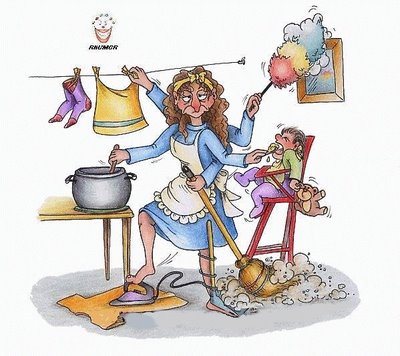 “No modo de produção capitalista, a superestrutura que garante a exploração e a realização da mais-valia gera uma máscara que oculta as relações sociais: a esfera da circulação, a esfera da realização do lucro, possui regras diferentes da esfera da produção e é a única que possui visibilidade social, e nela se tem de resolver todos os conflitos políticos e econômicos, não na esfera da produção. O capitalismo esconde e coloca seu sistema de produção a salvo de todo conflito político e social; enquanto se siga produzindo, que diga ou faça o que quiser – a liberdade nesse segundo âmbito vem condicionada pela premissa do lucro”. (WOOD apud OPPEN, online)
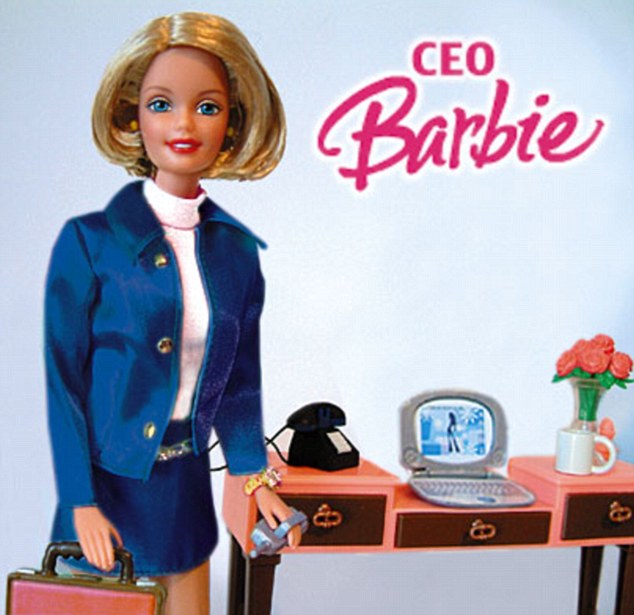 REFERÊNCIAS:
ALTHUSSER, Louis. Ideologia e aparelhos ideológicos de Estado. In ZIZEK, Slavoj. Um mapa da ideologia. Rio de Janeiro: Contraponto, p. 105-142.
OPPEN, Florence. O feminismo como ideologia reformista. Disponível em http://phl.bibliotecaleontrotsky.org/arquivo//mv06neept/mv06neept-11o.pdf. 
THEVENIN, Nicole-Edith. O feminismo se junta ao pensamento marxista. LavraPalavra. Disponível em https://lavrapalavra.com/2016/11/09/o-feminismo-se-junta-ao-pensamento-marxista/. 
TROTSKY, Leon. As lições de outubro.  1924. Disponível em: https://www.marxists.org/portugues/trotsky/1924/licoes/index.htm.  
TROTSKY, Leon. A revolução permanente.  1929. https://www.marxists.org/portugues/trotsky/1929/11/rev-perman.htm